Kirkens unge
en strategisk plattform 
for forpliktende samhandling om Den norske kirkes 
barne- og ungdomsarbeid
KIRKENS UNGES VISJON
Vi som står sammen på denne plattformen, 
er frivillige organisasjoner som deler visjonen at kirken skal være:
 et hjem for 
unge mennesker 
hvor de 
finner hjelp til å leve 
og 
vokse i tro på Jesus Kristus.
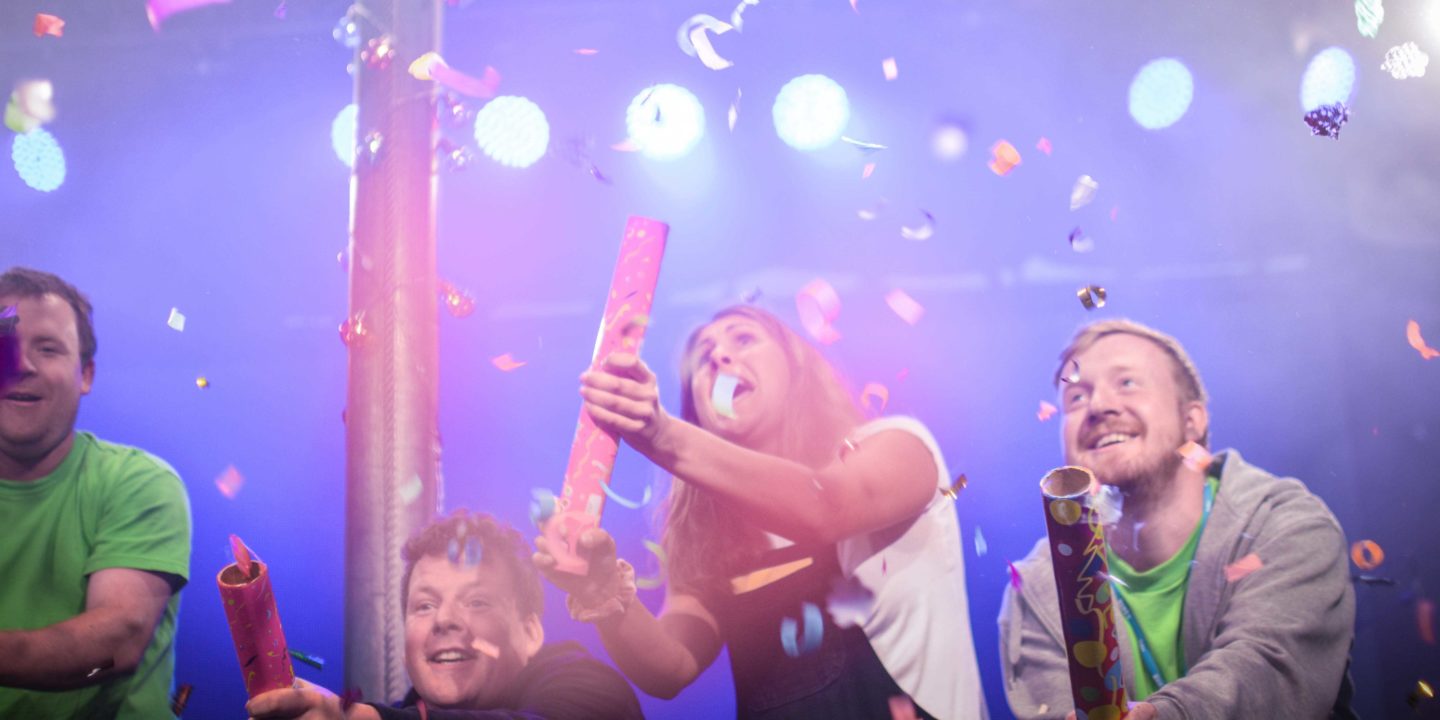 Kirken gjør mye bra arbeid for unge, 
barne- og ungdomsorganisasjoner likeså. 


Når alle jobber sammen blir tilbudet enda bedre, og når ut til flere. I Januar 2018 ble en felles plattform etablert for dette.
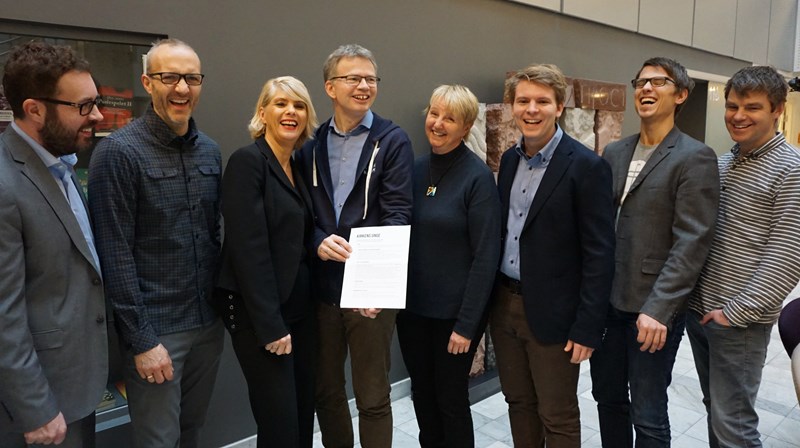 På bildet er Hans Kristian Skaar, NLM Ung, Erling Ekroll, KRIK, Kristin Gunleiksrud Raaum, Kirkerådet, Øystein Magelssen, Norges KFUK-KFUM, Kristine Aksøy, Kirkerådet, Kristian Sveinall Øgaard, Acta, Stig Sunde, NMS U og Bård Rebbestad Løkken, Laget
Initiativet til et mer formalisert samarbeid kom fra Norges KFUK-KFUM


11 organisasjoner underskrev den strategiske plattformen:
Acta 
Norges KFUK-KFUM
KFUK-KFUM-speiderne 
Søndagsskolen Norge
NMS U
KRIK
Laget
NLM ung
return2sender
Skjærgårds LIVE
Ung kirkesang
Det handler om lojalitet overfor Den norske kirke, 

om organiseringen av menighetenes barne- og ungdomsarbeid 

og frihet til å inngå forpliktende samhandling mellom 

organisasjonene og kirken lokalt, regionalt og nasjonalt.
Sammen har vi en felles visjon; 

alle barn og unge skal finne et kristent fellesskap de kan høre hjemme i, 

med likesinnede i riktig alder,

 i ethvert sokn, 

og dette skal vi bygge sammen.
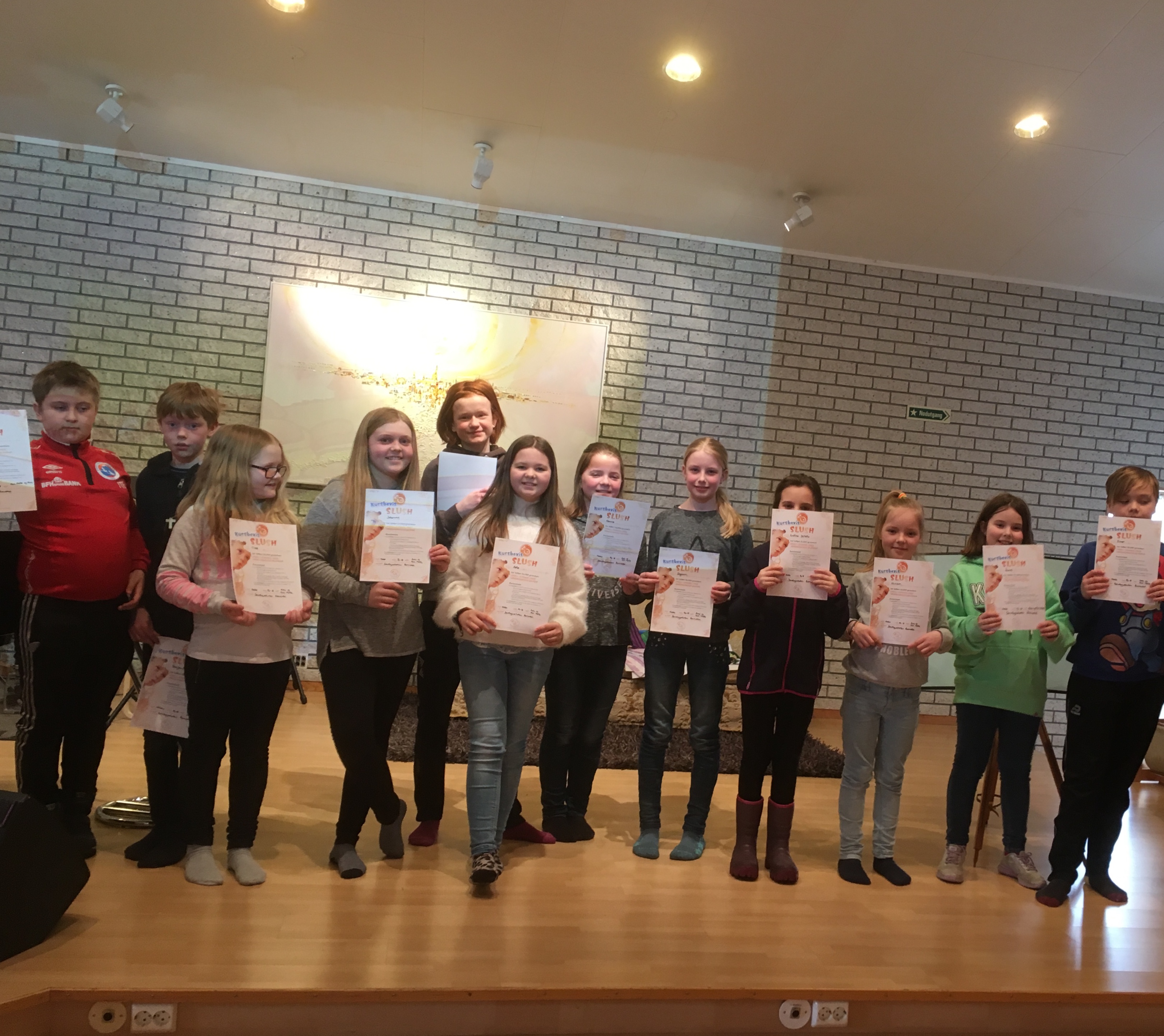 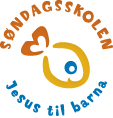 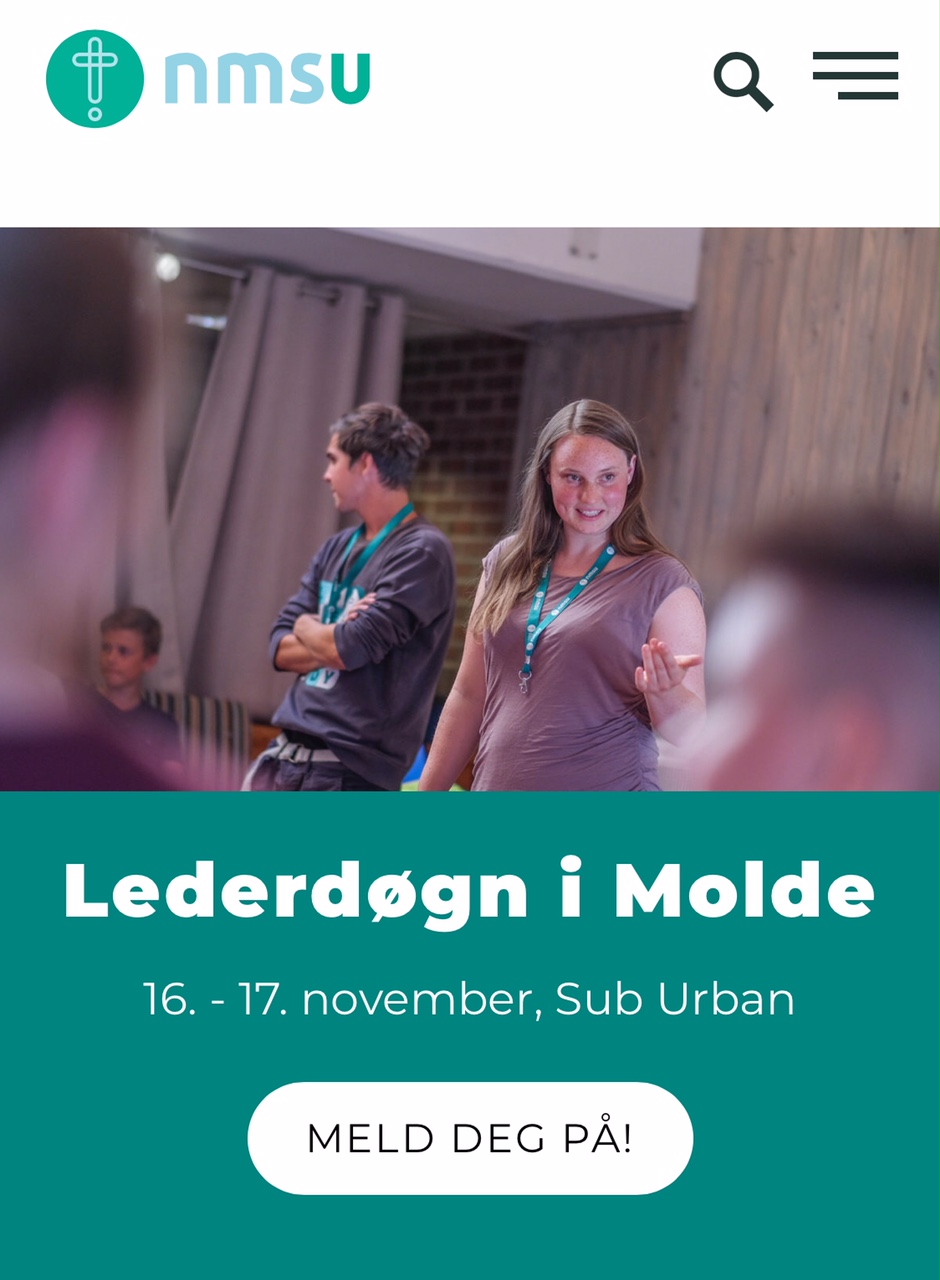 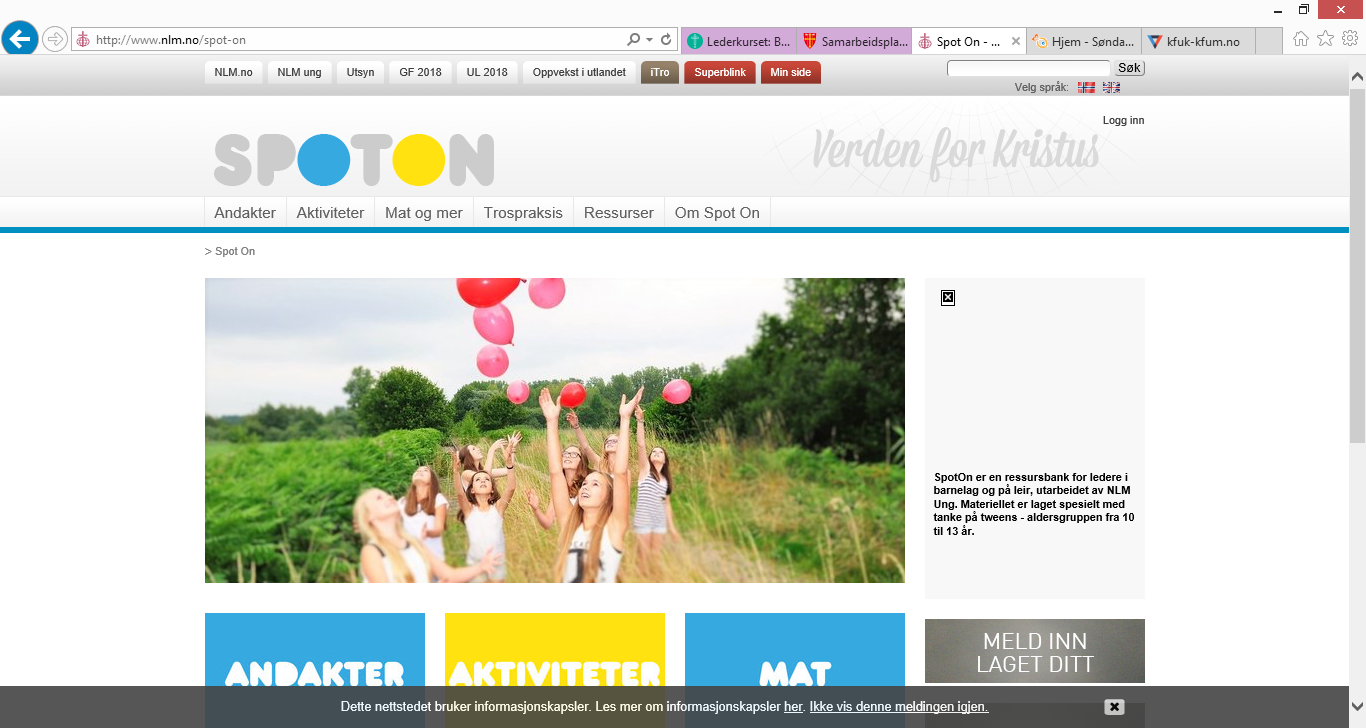 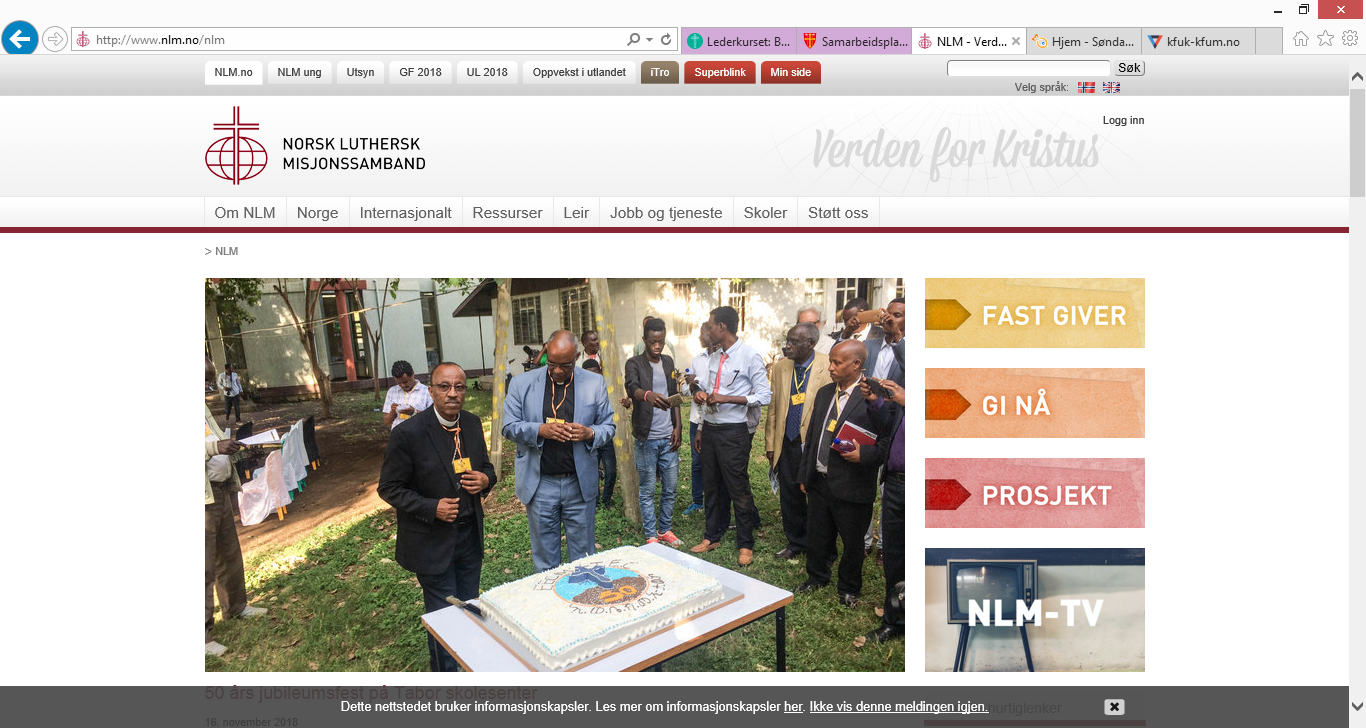 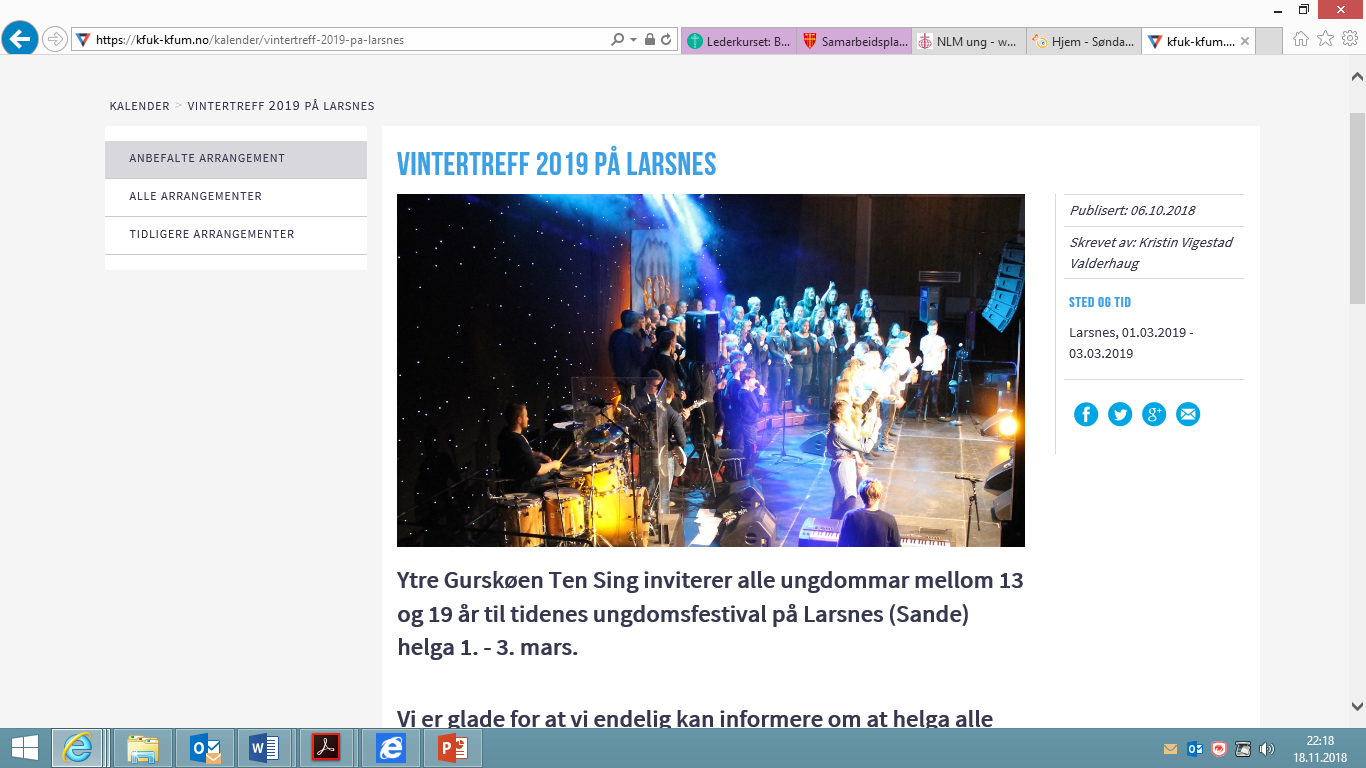 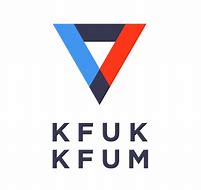 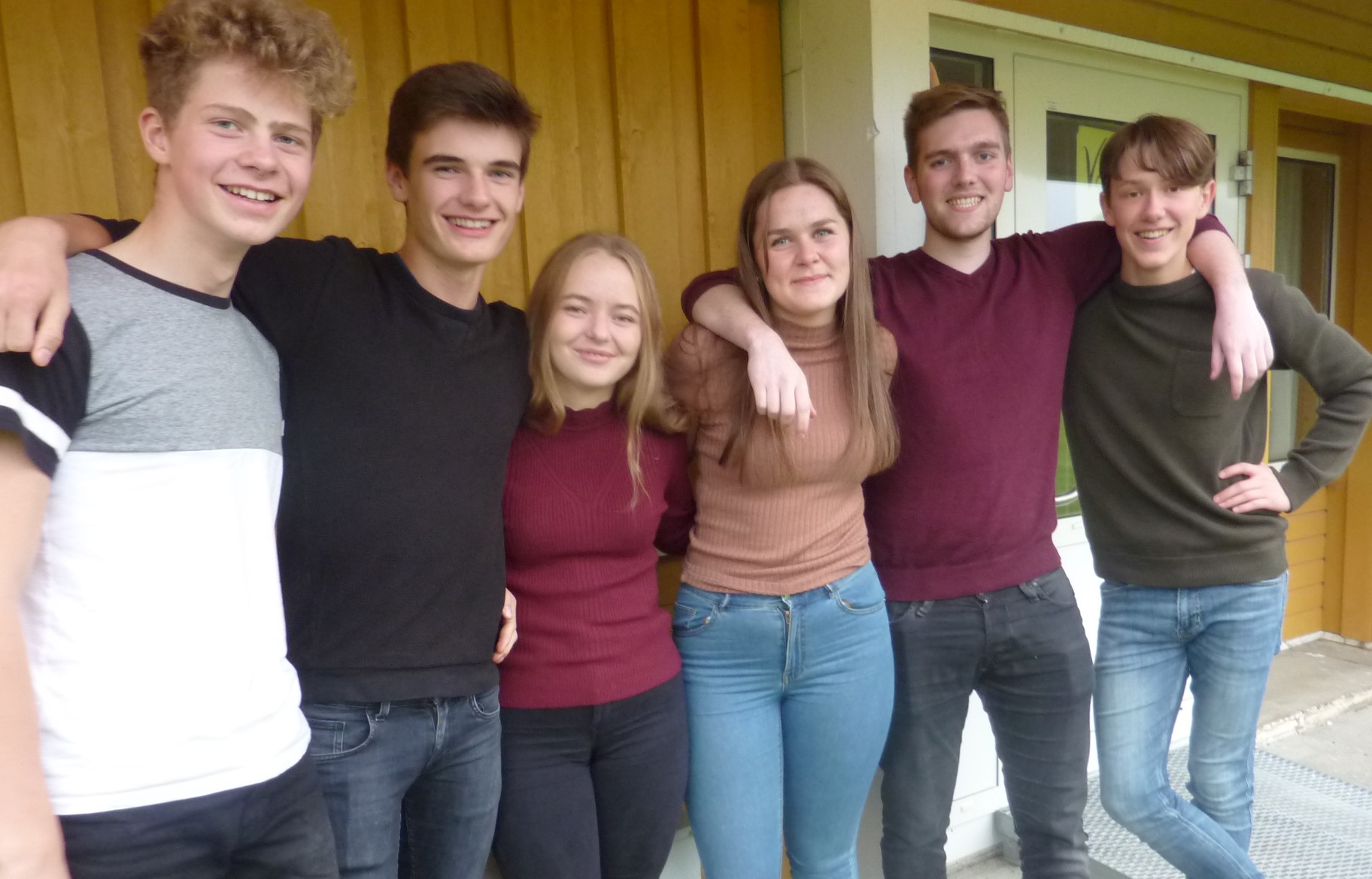 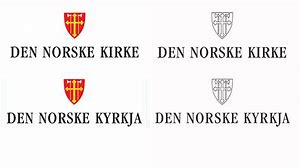 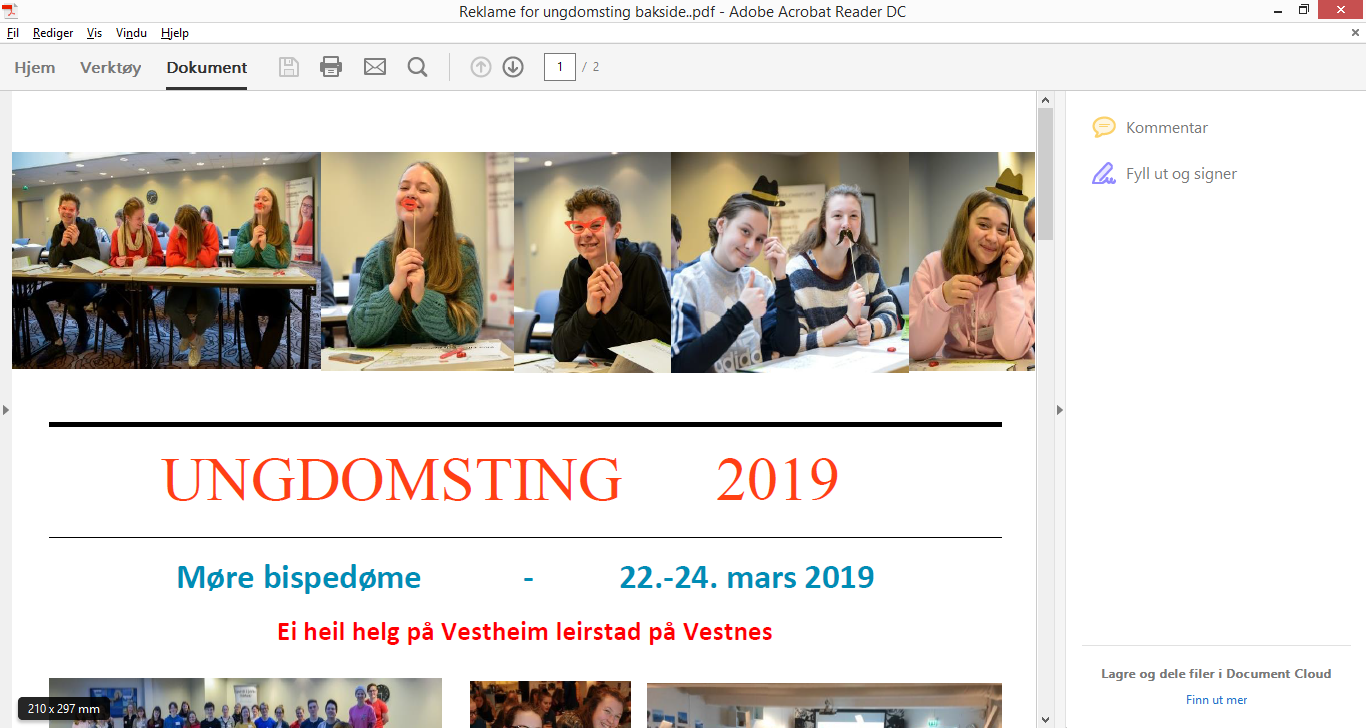